The Choice of Trigger in an Insurance Linked Security:the Mortality Risk Case
by

Richard MacMinn and Andreas Richter



2011 China International Conference on Insurance and Risk Management 
Beijing, July 2011
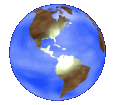 Agenda
Introduction
Model
Results
Limited liability
Indemnity versus index triggers
Incentive effects of hedging
Conclusions
Monday, July 25, 2011
2
Introduction
In December 2003, Swiss Re introduced the first insurance-linked security (ILS) relating to life-insurance risk
Hedge for excessive brevity risk
Designed to cover correlated mortality surprises such as pandemics
Potential for excessive longevity hedges as well (correlated risks resulting from mortality improvements due to genetics etc.)
Structure similar to CAT bonds
Monday, July 25, 2011
3
Introduction
Monday, July 25, 2011
4
Introduction
Monday, July 25, 2011
5
Introduction
Monday, July 25, 2011
6
Introduction: related literature
Securitization versus traditional reinsurance
Introduction: 
Doherty (JACF 1997), 
Croson and Kunreuther (JRF 2000) 
Key issues: reinsurance default risk, transaction cost, moral hazard versus basis risk
Insurance economics modeling approaches: 
Doherty and Mahul (Working Paper 2001) 
Doherty and Richter (JRI 2002)
Nell and Richter (GPRI 2004)
Incentive distortions because of limited liability, “Judgment Proof Problem”
Shavell (IRLE 1986), MacMinn (GPRI 2002) 
MacMinn (JRI 1987) (2005)
Monday, July 25, 2011
7
Introduction: related literature
Doherty, N. A. (1997). "Financial Innovation in the Management of Catastrophe Risk." Journal of Applied Corporate Finance 10(3): 84-95. 

Croson, D. C. and H. C. Kunreuther (2000). "Customizing Indemnity Contracts and Indexed Cat Bonds for Natural Hazard Risks." Journal of Risk Finance 1(3): 24-41. 

Doherty, N. A. and O. Mahul (2001). Mickey Mouse and Moral Hazard: Uninformative but Correlated Triggers. Working Paper. Wharton School. 

Doherty, N. A. and A. Richter (2002). "Moral Hazard, Basis Risk and Gap Insurance." Journal of Risk and Insurance 69(1): 9-24. 

Richter, A. (2003). Catastrophe Risk Management - Implications of Default Risk and Basis Risk. Working Paper. Illinois State University. 

MacMinn, R. D. (1987). "Insurance and Corporate Risk Management." Journal of Risk and Insurance 54(4): 658-77.

MacMinn, R. (2005). The Fisher Model and Financial Markets. World Scientific
Monday, July 25, 2011
8
Introduction: scope of the article
Shareholder value maximizing reinsurer
Effort determines underwriting results 
Reinsurer is subject to insolvency risk 
judgment proof/underinvestment problem 
ILS based on actual losses vs. index 
moral hazard vs. basis risk
What are the incentive effects of ILS? 
Can ILS create shareholder value?
Monday, July 25, 2011
9
Model
In the absence of any ILS, the reinsurer’s stock market value is the value of its book of business:
W = (0, z)		set of states of nature  
P(a, w)		= G(w) - L(a, w) - a
G(w)  		premium income
L(a, w)		loss on book of business
a			(cost of) underwriting effort
p(w)     		basis stock price,
Monday, July 25, 2011
10
Model
Assumption
The reinsurer’s payoff P(a, w) satisfies the Principle of Decreasing Uncertainty (PDU):


After compensating for the change in the mean, the PDU provides a decrease in the risk in the Rothschild-Stiglitz sense (MacMinn and Holtmann 1983).
Monday, July 25, 2011
11
Limited liability and incentives
The effort taken by the unhedged reinsurer, au, is determined by maximizing the stock value


where d is defined by P(a, d) = 0
The socially efficient level of effort, ae, is determined by maximizing
Monday, July 25, 2011
12
Limited liability and incentives
Judgment Proof Problem 
(Shavell 1986, Kahan 1989, MacMinn 2002)
If d > 0 then the level of care selected by the unhedged reinsurer is less than the socially efficient level, i.e., au < ae, since
Monday, July 25, 2011
13
Indemnity hedge
Monday, July 25, 2011
14
[Speaker Notes: Suppose that a < g]
Index hedge
Monday, July 25, 2011
15
Incentive effects of hedging
Can hedging correct the adverse incentive due to the judgment proof problem?
With the hedge in place, the organization maximizes stock value now.  This determines the underwriting effort a(i)
An indemnity hedge creates a moral hazard problem
An index hedge creates basis risk no but no moral hazard problem
Monday, July 25, 2011
16
Indemnity trigger
Let am(i) be the effort that maximizes Sm(a, i).
The function am(i) has the following characteristics:
	
where i* is the trigger such that a = 0 and i hat  is the trigger level such that a = d
Monday, July 25, 2011
17
Altered incentives with hedging: the indemnity trigger
With indemnity based hedging . . .
The reaction function increases in i, i.e., the more protection the lower the effort
Incentives are completely eliminated if the trigger is sufficiently low.
The incentive problem is aggravated.
Monday, July 25, 2011
18
Index trigger
Let ab(i) be the effort that maximizes Sb(a, i) for a given i.  Assume that I is less risky than L.  Let i bar be the trigger level such that b = d 
The function ab(i) has the following characteristics:If an i* exists then ab(i) = ae for i < i*
Monday, July 25, 2011
19
Altered incentives with hedging: the index trigger
In the index linked hedge . . .
under certain assumptions regarding basis risk, the effort function decreases in i, i.e., the more protection the greater the effort.
if an i* exists, such that bankruptcy risk can be entirely avoided through the hedge, even the first-best optimum is reached, i.e., a(i) = ae  for i < i*
Monday, July 25, 2011
20
Dominance
The index trigger instrument dominates the indemnity trigger instrument.
Monday, July 25, 2011
21
Conclusions
Insolvency risk and limited liability reduces underwriting effort 
underinvestment / judgment proof problem
Shareholder value maximization versus other stakeholders’ interests 
How does hedging affect incentives?
An indemnity hedge reduces the underwriting effort.
An index hedge can improve incentives.
If the index hedge can eliminate insolvency risk, it induces the first-best-optimum.
Monday, July 25, 2011
22
Future research
Model the shareholder value indirectly created by an ILS
Hedging as a signal that decreases capital cost
How does hedging affect incentives with respect to investment decisions?
Longevity risk
Monday, July 25, 2011
23